You should be able to hear music playing, if not please adjust your speakers or call our office for assistance at 1-866-754-8839. We will be starting promptly at 1pm EST.
Demonstrating Competency in OHS
July 22, 2020
Today’s Presenters
Holly Tripp
Stephanie Matthys
Overview: Why Worry?
The courts, our clients, legislation and our workplaces require that we have persons competent in health and safety, but what does that mean in practical, everyday operations? 
Are our operators, workers, supervisors and contractors competent? 
Do you hire a certain level of employees and contractors because you need their expertise and assume competencies? Is that enough?
Why Worry?
Most charges related to health and safety are a failure of competency; a failure to take all reasonable precaution to protect the Health & Safety of your Employees.
How do you demonstrate competency? 
What is the due diligence defense?
Today we are going to dive deeper into the topic of competency and demonstrating it in our workplaces.
Beyond the Worry
Beyond being able to defend yourself or your business if investigated, establishing competency also assists with:
Employee confidence
Effective and efficient employees
Achieving objectives as outlined by the organization.
What is Competency?
Section 1
What is Competency?
There are several definitions of competency: 
Occupational Health and Safety typically defines it as; 
Someone who has the knowledge, skills and experience to do the work safely, and can also train or evaluate other workers based off their competency.
Legally it is typically defined as;
The ability to do something successfully or efficiently.
Cambridge Dictionary defines it as;
An important skill that is needed to do a job.
What is Competency?
Essentially each definition is saying a competent person is a knowledgeable person and can successfully complete the task at hand. 
However, if we asked your Employees what makes someone competent, there are a few responses that we typically get:
“That’s not easy to do.”
“I don’t know.”
“They know stuff or are a know-it-all.”
“They have training.”
Signs of Competency
A competent person usually will: 
Have the knowledge, skills, attributes and training and experience to organize and complete their work.
Have knowledge of any potential or actual danger to health or safety in the workplace. 
Know how to recognize, evaluate and control hazards and risks.
Have the skillset, ability and willingness to deal with the hazards, risks and control measures.
Have knowledge of the laws and regulations that apply to the work being done.
Apply their skills, knowledge and training to workplace specific tasks.
Signs of Competency as a Supervisor
Competent supervisors have the same traits we just discussed, but they also have the authority over the workplace/workers and act on behalf of the employer. 
Good supervisors know their stuff! 
They work closely with employees.
They produce great work, are efficient and seldom does their work need correction.
They have high levels of customer satisfaction and outcomes.
Anyone can go to that person with a question and they are willing to help and give great direction.
Signs of Competency as a Supervisor
They are a great mentor.
They have relevant experience and are able to apply that experience to different situations. 
They offer ideas and solutions, instead of placing blame. 
They listen and are willing to learn from everyone, including front line staff.
Courts and Law Enforcement
What are the courts and inspectors looking for to prove competency? 
They will be looking for more than just passing scores for training records. 
Was knowledge gained from relevant training? How was the knowledge practically evaluated? 
Are minimum requirements for education and certifications met?
Are there improvements made when deficiencies are found in evaluating of competencies? 
Are deficiencies tolerated or excused?
What documentation can you show to prove due diligence and competency?
What Are You Documenting?
Job descriptions and SOPs/SWPs should include the competencies of the person for a job or task. 
Include the knowledge, skills, attributes and abilities necessary to be competent in the job or task. These are also referred to as the expectations. For example, some competencies may include:
Use of tools, equipment, computer skills.
Be present, focused, work with background noise.
Think quickly, act decisively.
Participate in a group or team.
Able to speak, write, physical requirements to lift, push, pull, stand.
Deal with instructions, read blue-prints.
Manage task assignment, prioritize work, budget time.
Wear and maintain PPE.
Managing Expectations and Performance
Do your employees demonstrate what you require? How are you documenting this?
Are your expectations clear and understood? 
Are your expectations of the position in writing and current?
What coaching or mentoring has this person had or provides to others?
How does this person measure up to their colleagues? How do you know? What tools or benchmarks are you using to determine this?
What errors have they made, are they repetitive with no advancement in skills and knowledge?
Competency Profiles
You can develop what is know as competency profiles. 
Formally identify the knowledge, skills and attributes a worker must have for each position. For example, you can deem an employee competent to be your in-house forklift evaluator based off the number of years this employee has been driving forklift, been accident free, how many times someone else has deemed they are a competent operator etc. 
Describe what a worker needs to know and what a worker needs to be able to do. “Talk the talk and walk the walk”
Start with a high level overview and narrow down the focus as you get into it.
Competency Profiles
Your competency profile should include: 
Industry wide competencies, such as safety legislation
Industry specific competencies, such as pipelining or drilling.
Occupation specific competencies such as forklift operation. 
Job specific competencies, such as cutting wood with a chainsaw.
Task Specific Competencies such as changing a drill bit.
I don’t have the time for that!
Creating competency profiles can be time consuming. 
Instead of placing the burden on one or two staff members, ask for help! 
We have some ideas to help you gather information along the way to make this easier for you, and better for your business.
Ideas for Documentation
Have all Employees complete a job questionnaire. Have employees tell you the skills required to do their job effectively. 
This will help you write up descriptions and set base lines for competencies for specific jobs and tasks. Think of it like setting production numbers but consider the whole job not just the output. 
Allow bullet points and groups to work on this together per department.
Can be a great activity for the safety committee to complete with one from each department.
Ideas for Documentation
Have Employees create skill building lists of what they believe they and their department need to be more effective and competent in their work, skills development.
Be very clear you want positives not – “fire John, or the idiots”
You may be surprised to learn that some of these items are simple asks but may be harder to implement.
Example:
All employees are trained on basic communication skills. I.e. answering phones, emails, client questions, etc.
All employees know how to use your internal system. I.e. POS system, or a Point Of Care software, intranet.
Ideas for Documentation
Once the questionnaire and skill building list work has been completed use this information to establish the expectation of all employees.
Share the results and inform all employees they will be expected to meet these expectations.
Be very clear about what happens when the expectations are not met.
Coaching, skill building, performance improvement actions.
Deficiency Found. Now what?
As per OHS legislation, if you are aware of something and don’t do anything about it, that is considered negligence. You MUST make an effort to correct the deficiency found. 
Ensure you document the deficiency found, and the steps you will take to correct it. Make sure you follow up to ensure the deficiency is corrected. 
Example:
A forklift operator keeps bumping into walls and shelving, despite being trained. The employee has been trained on how to use a forklift but has not been trained on how to maneuver around the actual warehouse they work in, or the warehouse layout has recently been changed and the spacing between aisles of shelving are smaller than before. The deficiency is that site specific refresher training is required.
Evaluate your Efforts!
Like anything in Health and Safety, we must make an effort to review and evaluate our efforts to demonstrate competency. 
Are the competencies identified actually necessary for the job?
What competencies are missing? 
As responsibilities and organizational objectives are set, what needs to be added or removed?
Set a regular planned schedule to review and evaluate the competencies. Consider doing this on an annual basis, as people change roles, or roles are added or adjusted.
You’ve invested a lot of time and effort into identifying competencies, don’t let them age without upkeep.
Benefits
Evaluating your efforts produced benefits such as:
Helping to identify gaps in training, as well as gaps in comprehension for employees. You can identify what needs to be addressed. 
Making informed decisions about recruitment and retention.
Assist with setting accurate budgets for training and development. 
Proof of due diligence!
Proof
Training records, tests, performance reviews, years of service.
Lack of previous discipline, corrective measures
Or is that just the company trend, no one has performance issues?
Fulfills responsibility of the job, tasks are done well and in a timely manner.
Effective and productive in their work. 
Reliable and consistent in work delivery, skills and effort.
Proof
Focusing on competency for safety is often missed and businesses tend to focus on punctuality and productivity numbers.
How do your employees and leadership demonstrate that they care and follow the rules and guidelines?
We learnt a lot about this in COVID-19, some people do not follow the rules; not cool in safety!
Proof
Consider performing a mock trial with your employees and management. Take an incident that occurred and prove that your team is competent.
Learn your weaknesses and define areas of improvement.  
Engage employees in the process. 
Build on your momentum. If items are identified, address them right away.
During the investigation, determine if acceptable levels of competencies exist. If not, take steps to correct the deficiencies.
Proof
Records
Are your records, forms, checklists, and other health and safety documentation properly completed?
Do your employees understand what is expected of them when completing forms?

Example:
Investigation Forms. Is the information included in the forms correct? Does it represent what you are asking? 
Workplace Inspections. Are they completed properly? Do you refer to a piece of equipment that doesn’t exist? Are there checkmarks next to items that don’t exist?
Call to Action
Pick one department or role and work on documentation:
What competencies are needed?
Are they reasonable and do they currently exist?
Ensure you address deficiencies as they are recognized.
Create your documentation of each worker’s competency before you need it!
Any Questions?
Make sure to get connected by following us on social media! We share tips and important information about your programs and services. 
Let’s talk!
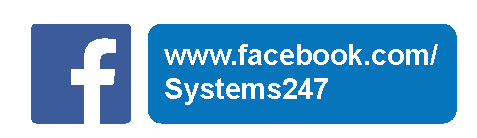 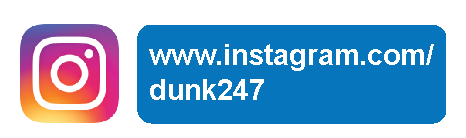 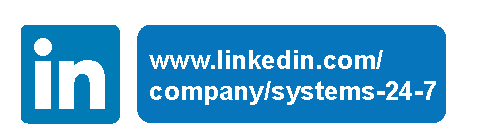 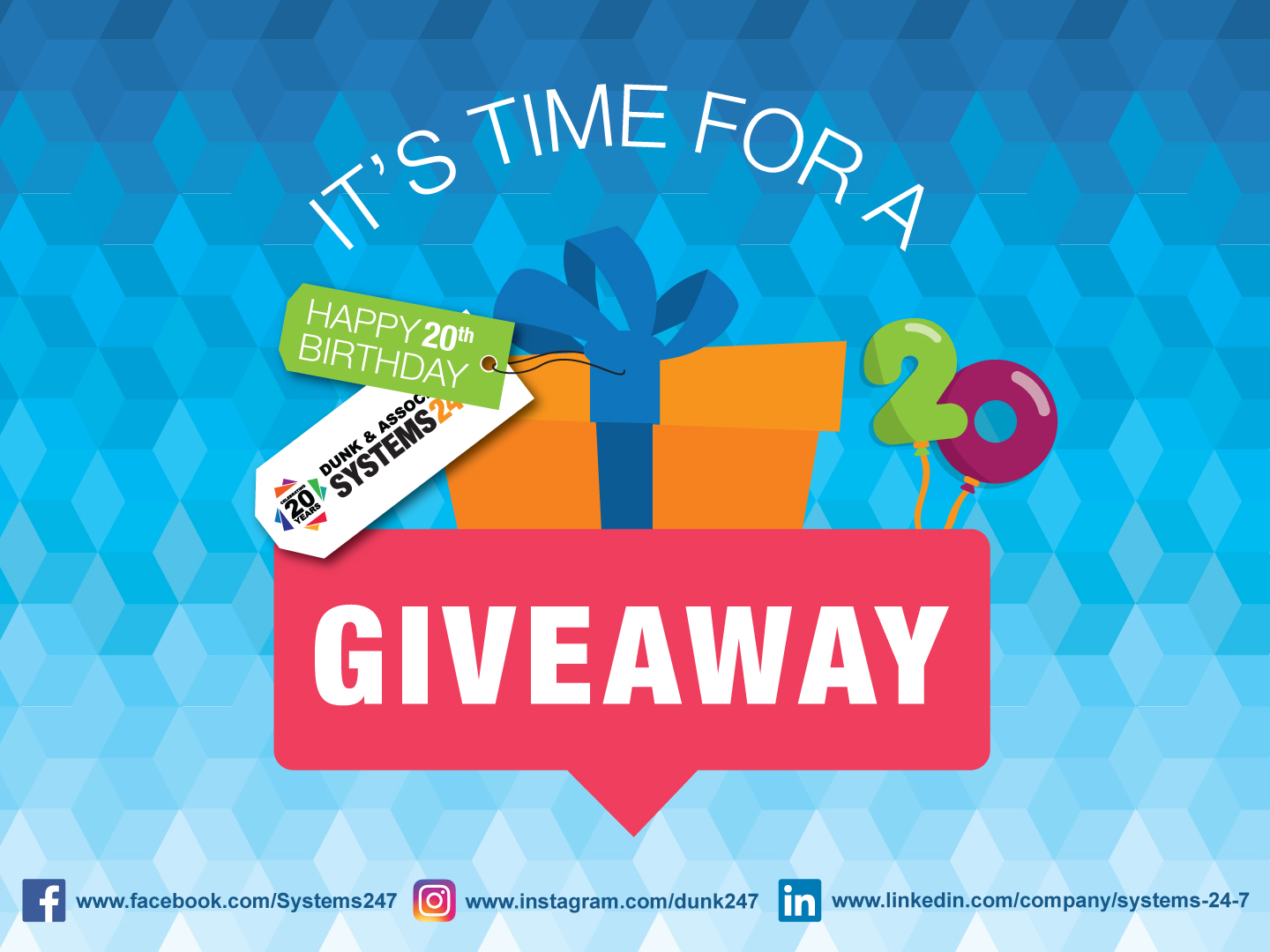 [Speaker Notes: Holly]